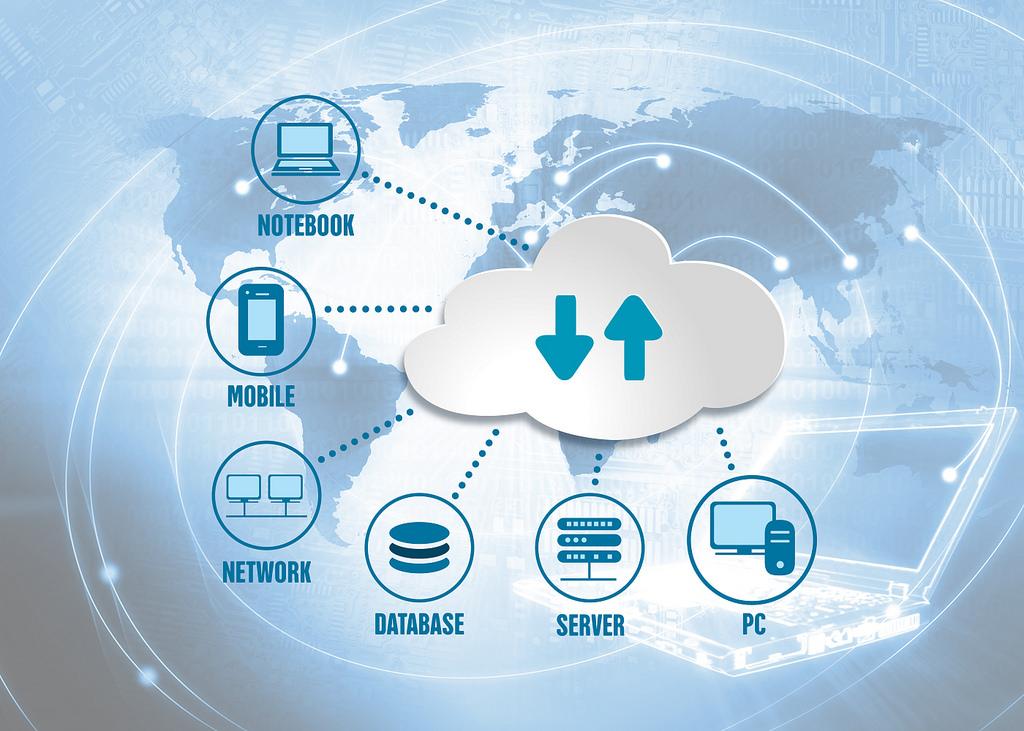 Educational Technology for New BPS Employees
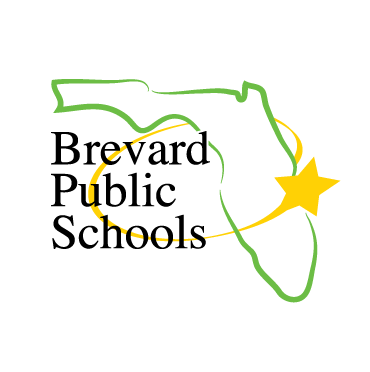 Technology Integrators Support and Links
This presentation: https://bit.ly/3aJu2D3 
Website: https://www.brevardschools.org/BrevardEdTech
2021-2022 School Assignment List: http://bit.ly/2NNLITk
Group Email: ETTeachers@BrevardSchools.org 
Current Training Classes: https://goo.gl/mZQqJx
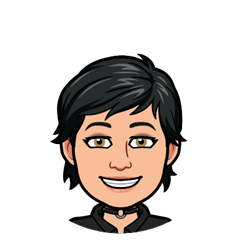 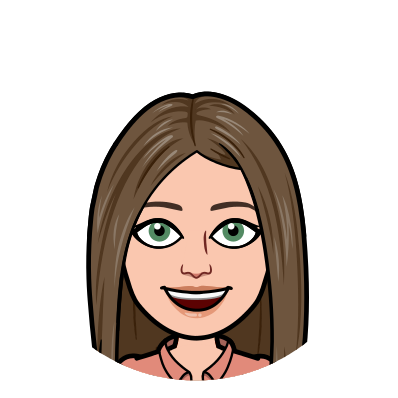 OUr Team
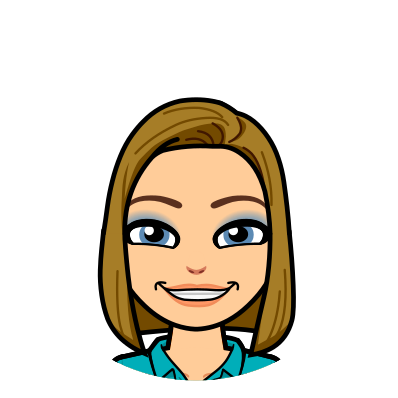 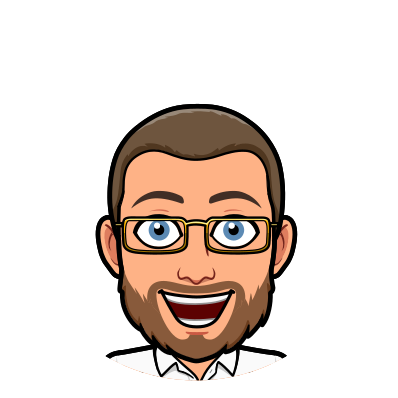 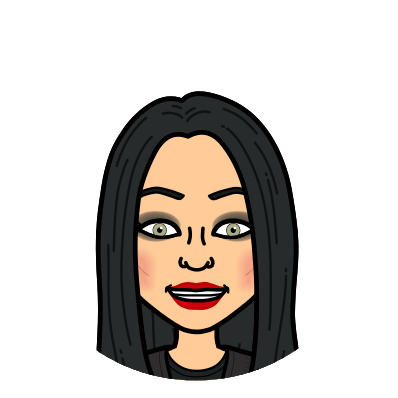 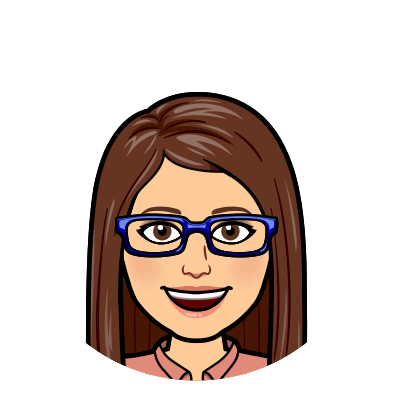 Gina Clark
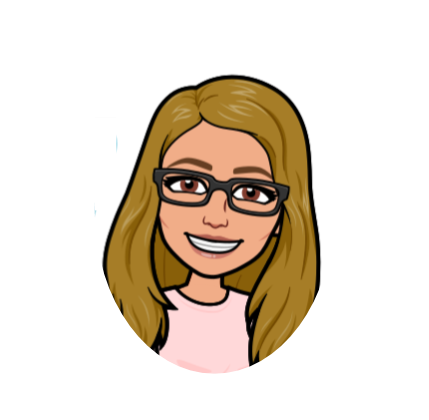 Melissa Woods
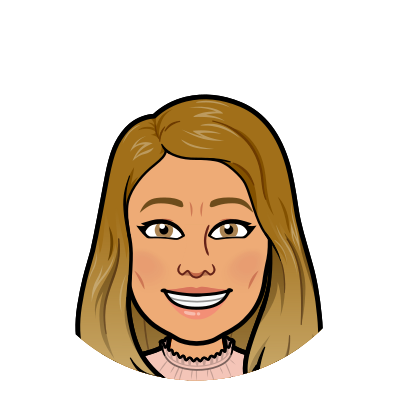 Gabi Bollaert
Katy McGregor
Anne Graham
Rob Klaasen
Rochelle Schneider
Michelle Marshall
‹#›
[Speaker Notes: Click the link to show on site
Talk about PD
8 of us
Offer Tech Help
Training in school, classrooms, here at ESF
Go into classrooms & model lessons integrating tech, STEM, iPads, Blended learning
Troublshoot…
Help with any apps teachers may use
Focus
LaunchPad
TExtbooks
Google Apps
Microsoft apps]
BPS Applications
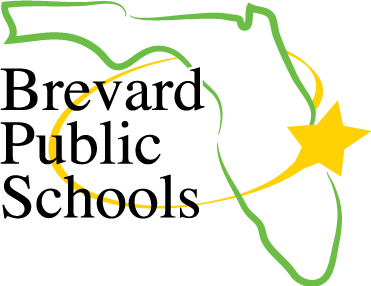 BPS Applications
Microsoft Network Active Directory (AD)
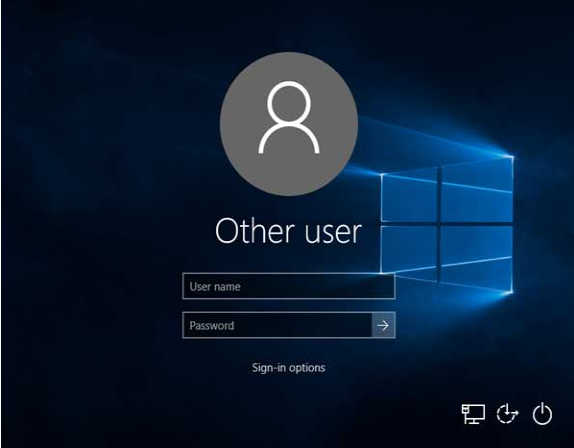 [Speaker Notes: Every BPS employee has an account in the network active directory. Your AD account establishes your credentials and your email.]
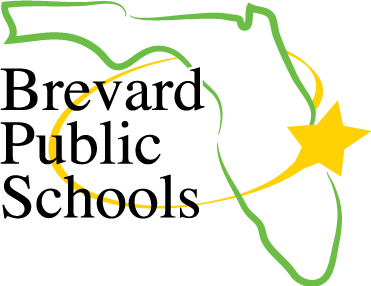 BPS Applications
Launchpad
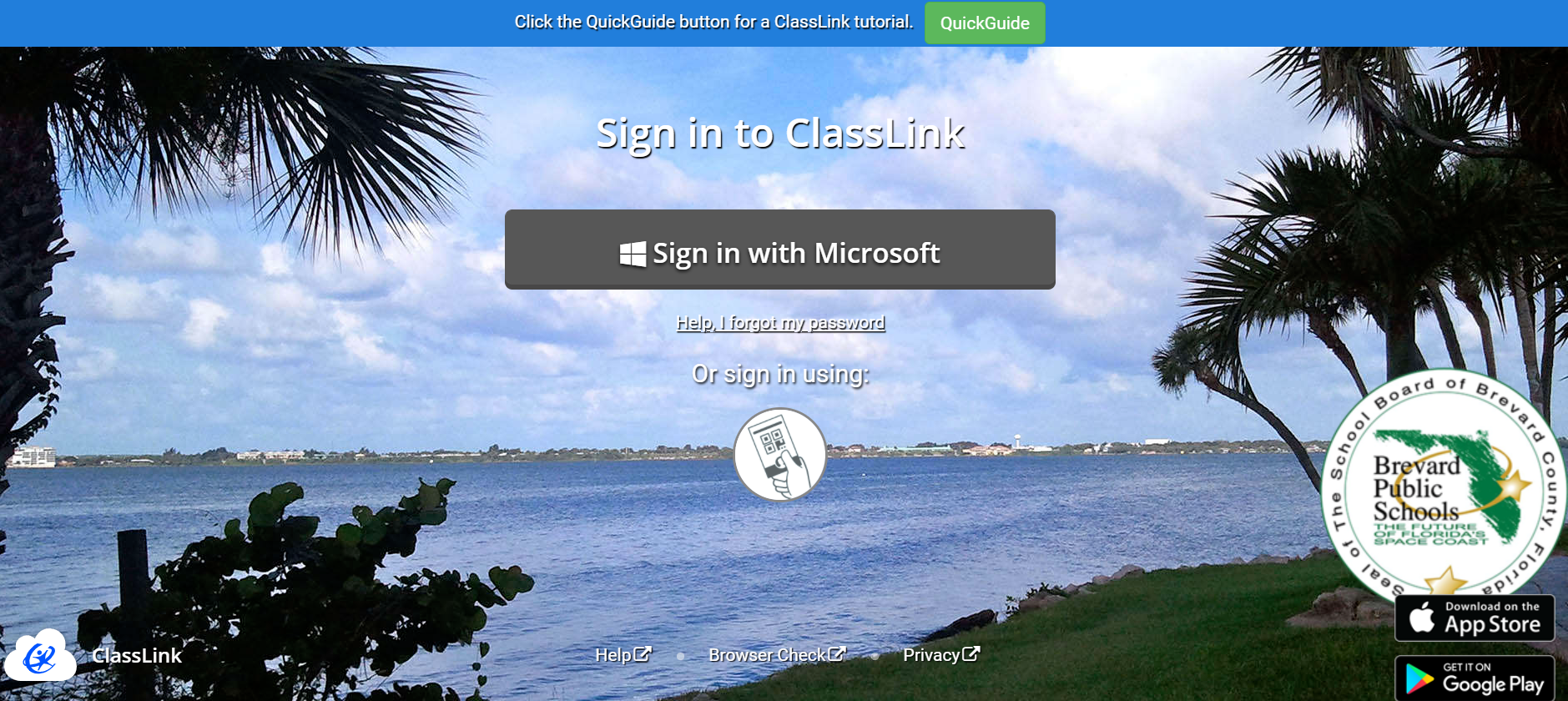 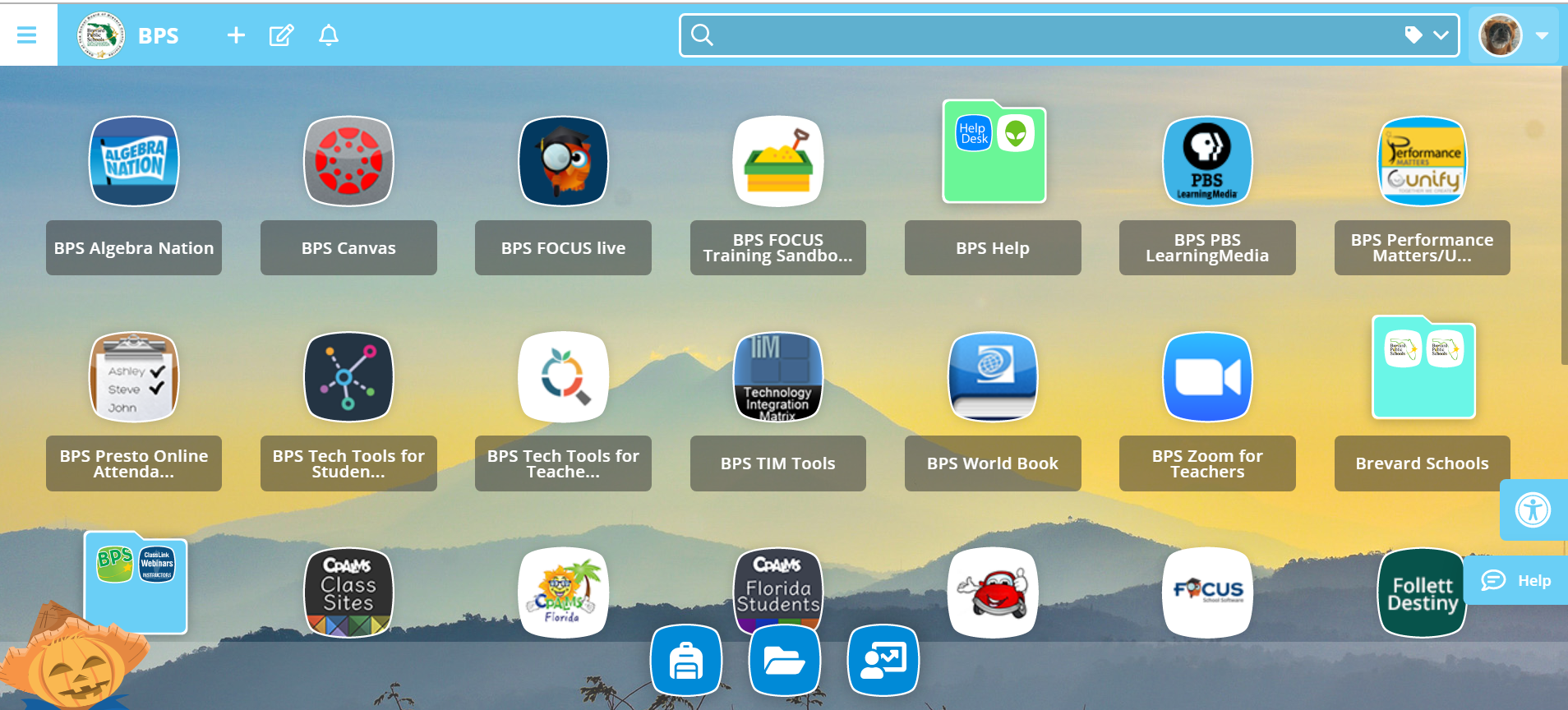 [Speaker Notes: Launchpad is a personal cloud-based desktop that gives you single sign on access to BPS applications. Once you sign in, you have access to BPS programs like ProGoe, Google accounts, the Focus gradebook, and many other resources that are available based on your job description. Make sure you see the Indian River image when logging into Launchpad.]
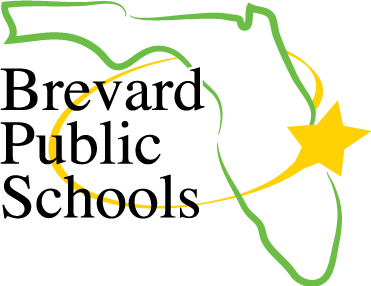 BPS Applications
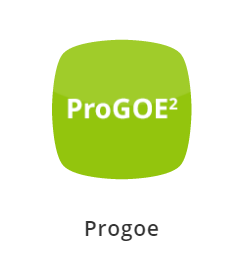 ProGoe
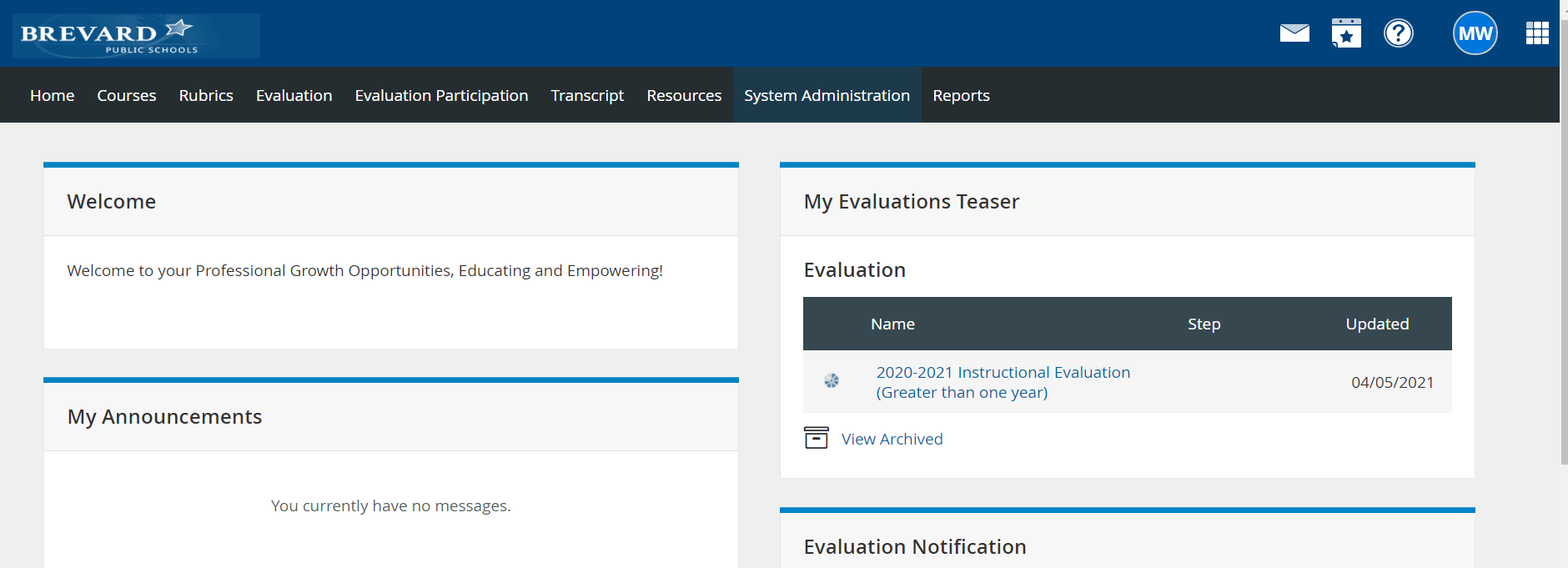 [Speaker Notes: This is the tool for professional development offerings and the evaluation system.]
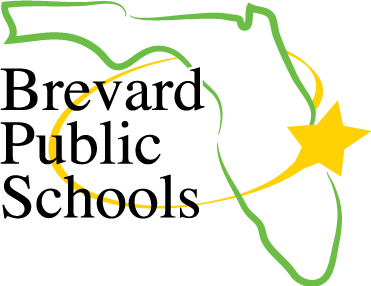 BPS Platforms
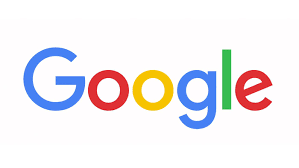 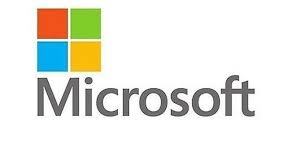 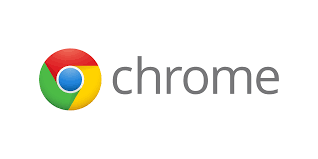 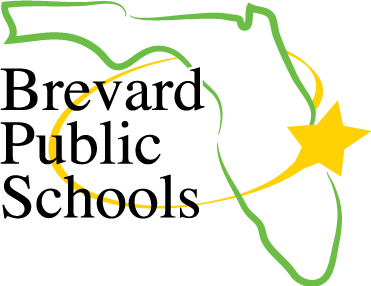 BPS Applications
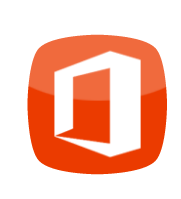 Office 365
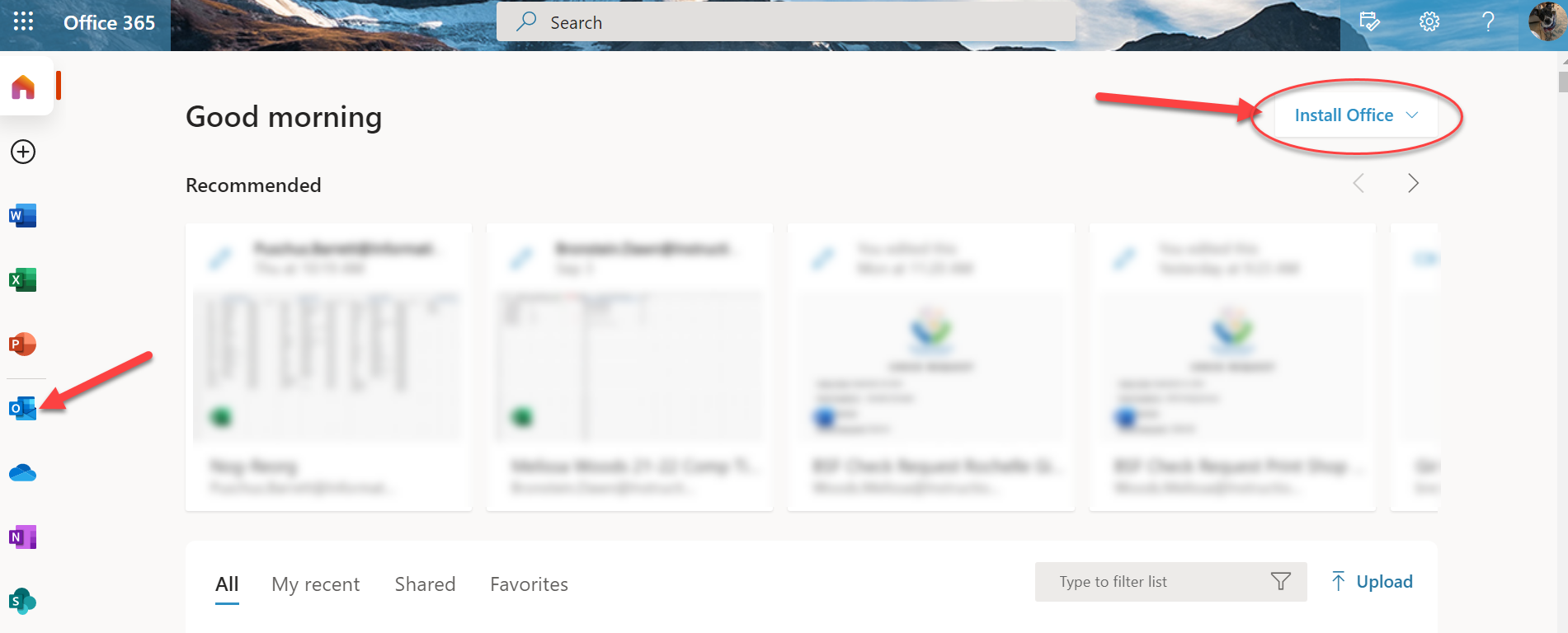 [Speaker Notes: Access your email anywhere online through the office 365 app.  This also gives you access to the online 365 suite and you can install that on up to five devices from this landing page. Discuss apps available.]
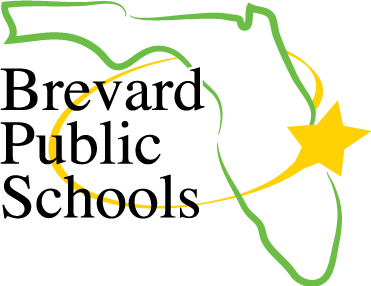 BPS Applications
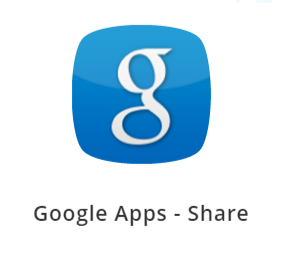 Google Share Account
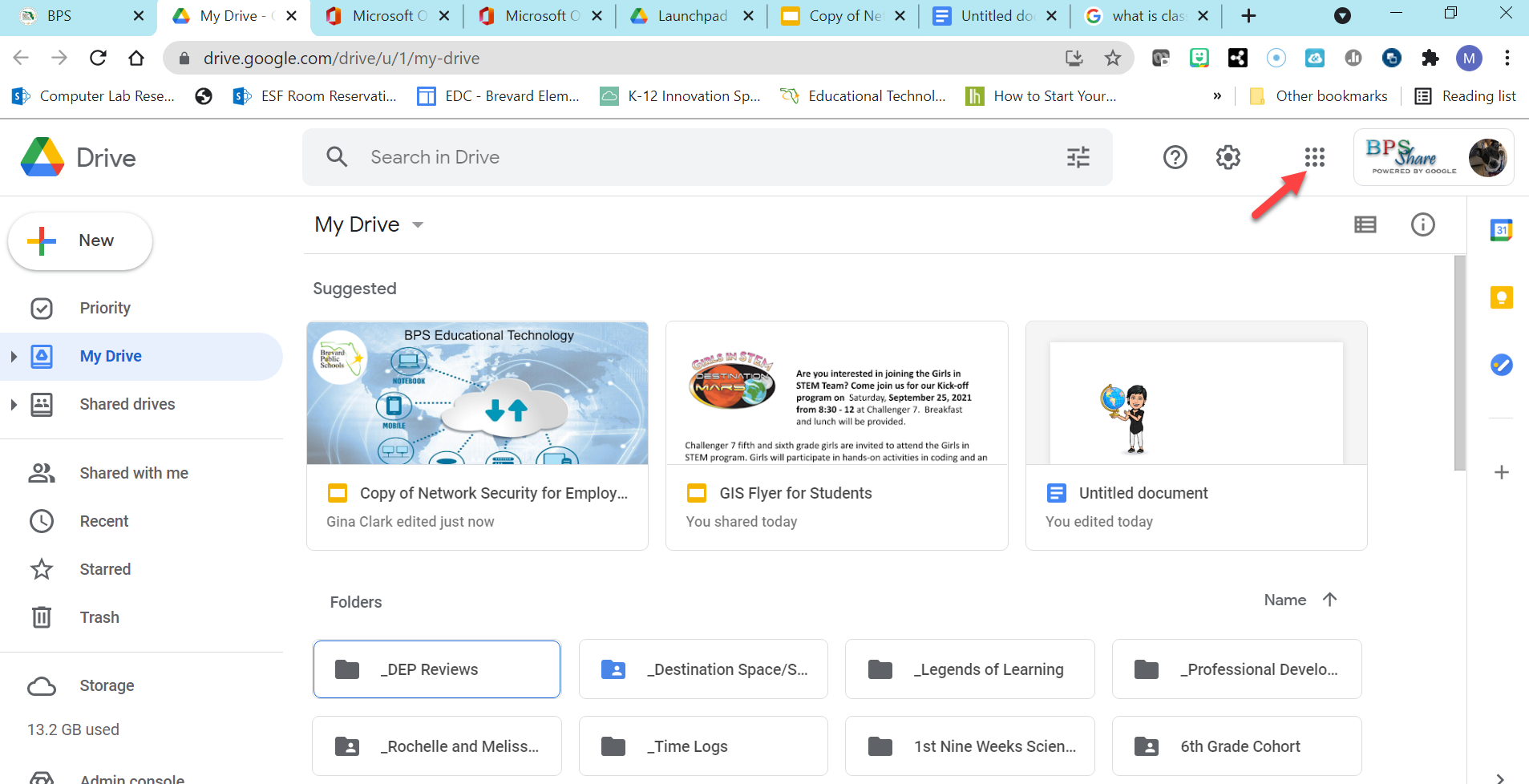 [Speaker Notes: Access your google apps anywhere online with your Google Share app. Google Drive is your cloud-based file manager for any Google documents.   This also gives you access to the online Google for Education apps. Discuss waffle and apps available.]
Passwords
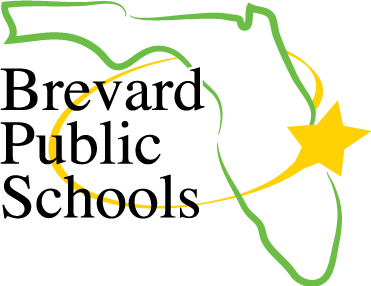 Password Requirements
Active Directory Password Requirements

Active Directory (AD) Passwords must contain
A minimum of 15 characters
At least 1 uppercase letter
At least 1 lowercase letter
At least 1 number
At least one special character/symbol (for example !, @, #, $, % and/or space)

Passwords cannot
Be changed more than once a day
Include any part of your name
Be the same as the previous 24 passwords
Example of a strong password: 

SK!ll3Tr0cks!20
[Speaker Notes: You are required to change your password every 90 days.]
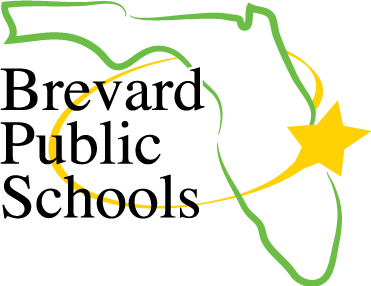 Resetting BPS Password
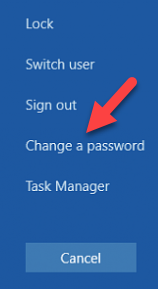 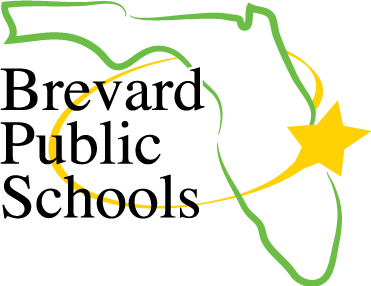 Resetting BPS Password
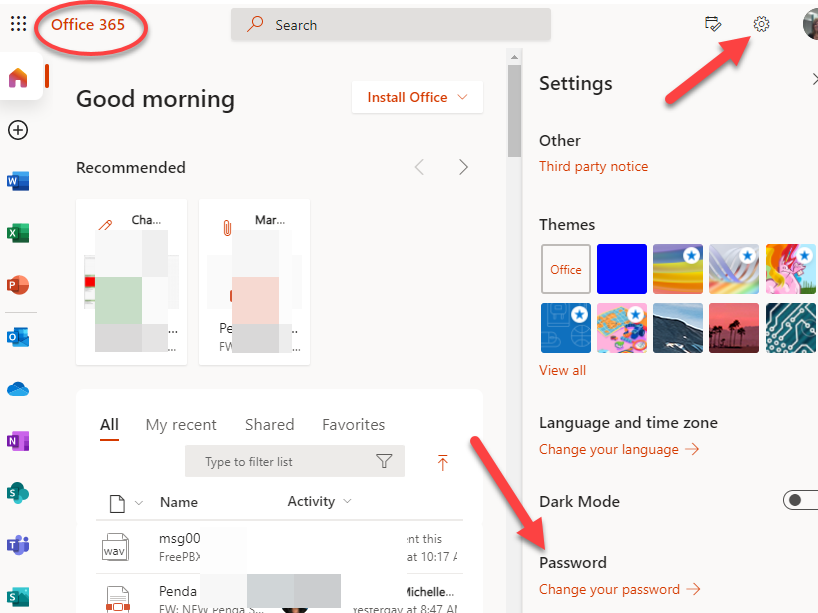 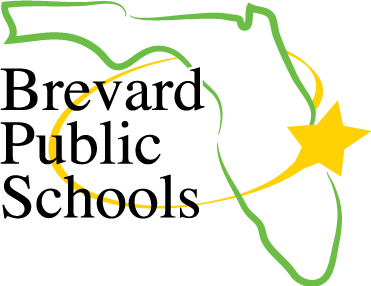 Unlock & Reset BPS Password
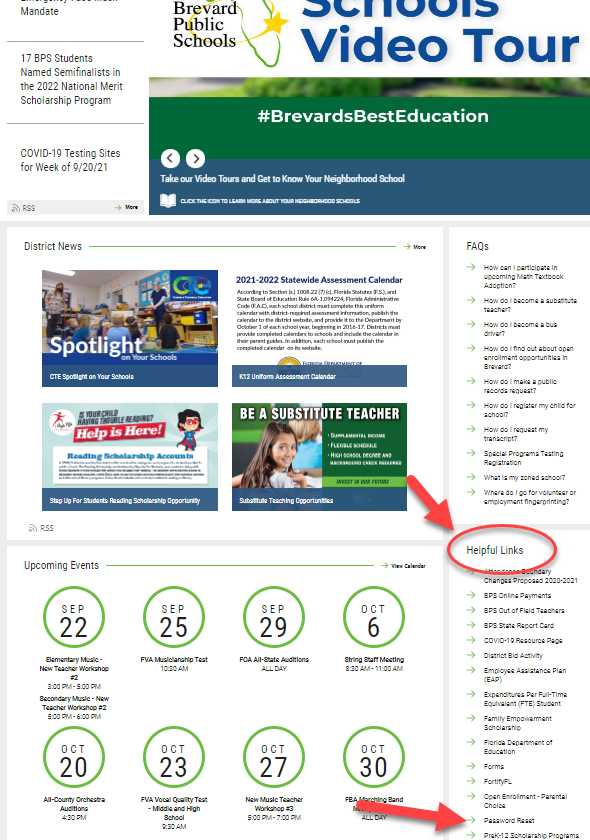 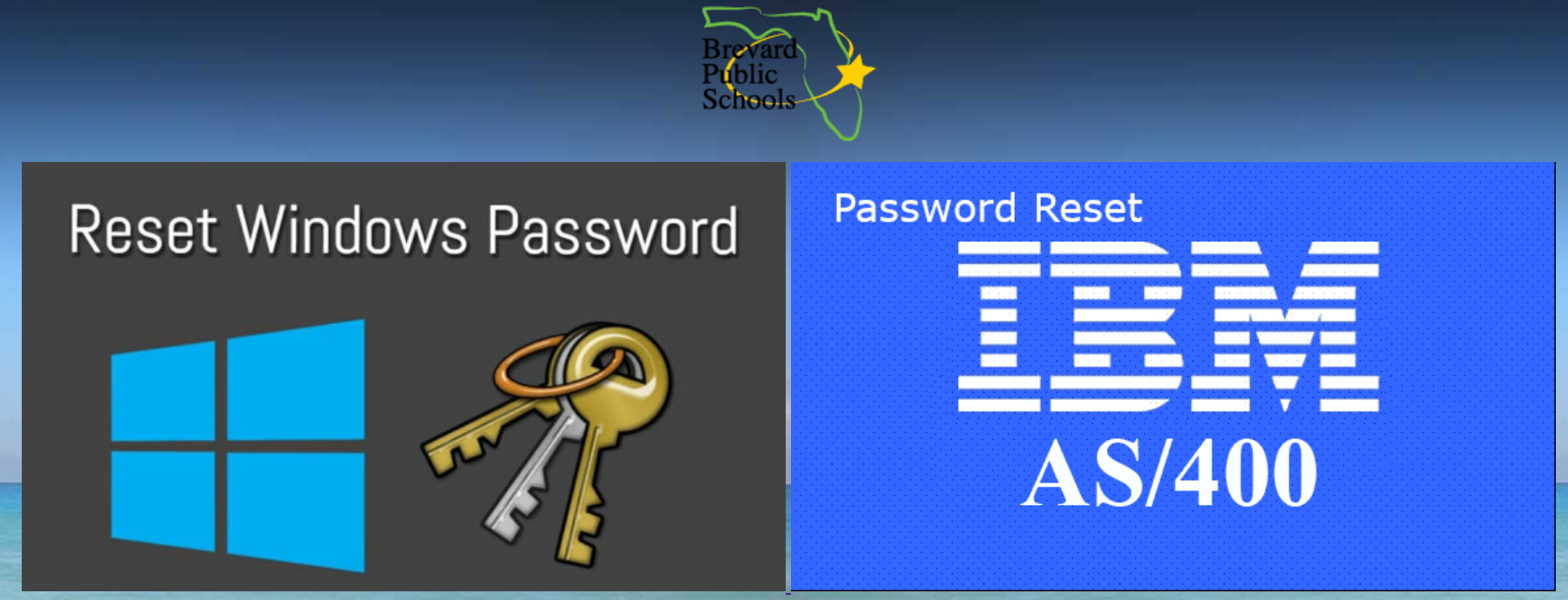 https://PasswordReset.Brevardschools.org
[Speaker Notes: Password Reset link is on District Website under Helpful Links]
BPS Employee Email
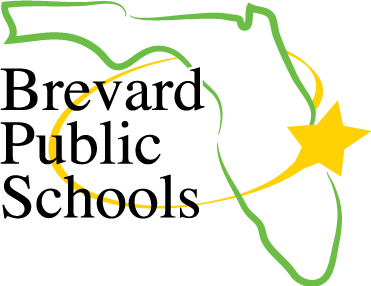 Outlook Desktop Email
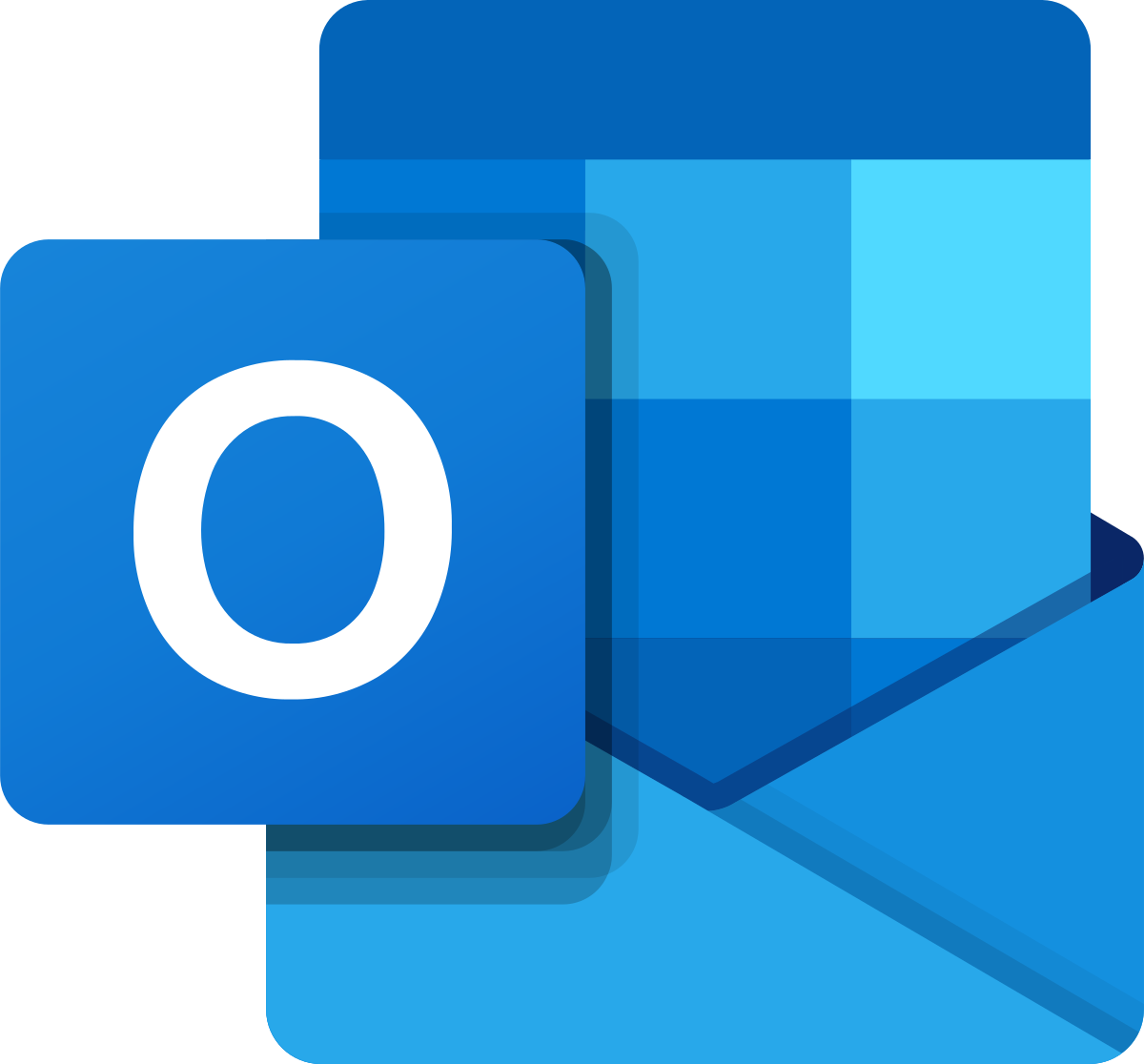 Use the Outlook Desktop app 
Check your email
Organize meetings and appointments in your calendar
Schedule Zoom and Teams meetings
[Speaker Notes: If you prefer to use Outlook instead of Microsoft 365 to access your email you can check with your tech specialist to set up.]
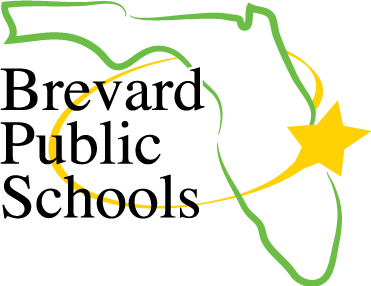 Cloud Email
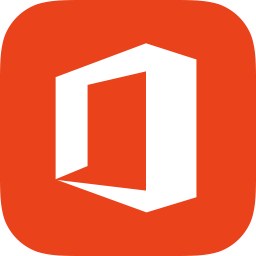 Access Email away from work
Click the Office 365 app
Click the Outlook icon on the left
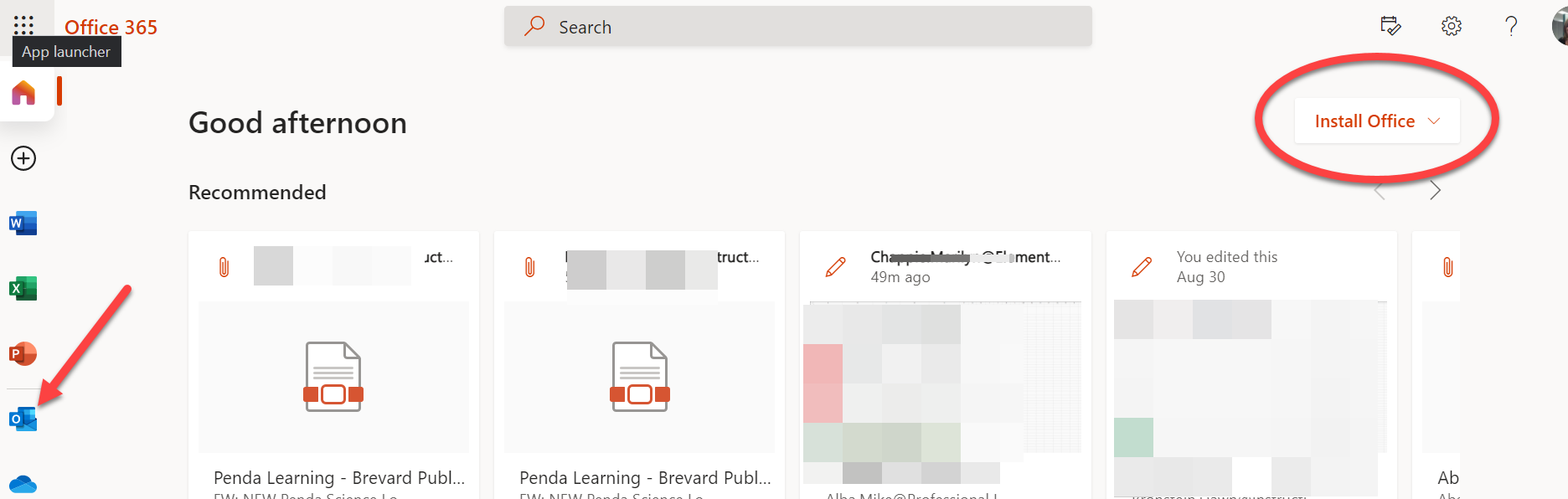 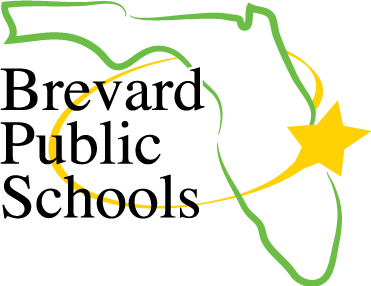 Email
Use 
Intended for official district business
Occasional use for personal reasons is acceptable when cannot reach people by phone
Must follow copyright law
Is public record and may be open for inspection

Attachments 
Do not open from unknown people or sources
When in doubt, confirm with the sender before opening any attachment
If an attachment is opened and the computer behaves strangely, report to your school or department tech associate








Electronic Mail Procedures - http://www.neola.com/brevardco-fl/search/ap/ap7540.05.htm
[Speaker Notes: Email considerations]
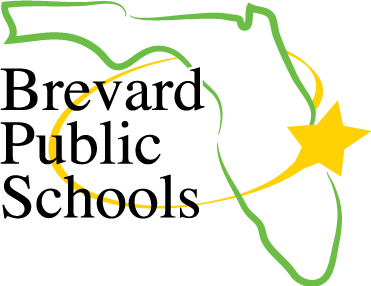 Email
Prohibited Use 
Political activity, political or religious advocacy, or activities on behalf of organizations not associated with the district
Non-work surveys, contests, chain letters, junk e-mail
Advertising or offering to sell or buy goods for any personal purpose
Subscriptions to daily jokes, horoscopes, recipes, or other similar items

Signature Block 
Should contain employee’s name, position/title, building, address, phone number and nothing else
Should NOT contain quotes, graphics, links, etc.









Electronic Mail Procedures - http://www.neola.com/brevardco-fl/search/ap/ap7540.05.htm
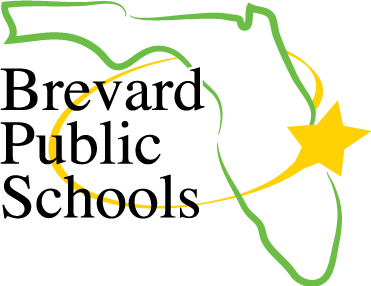 Email Signature Stamp
Due to Florida's broad public records law, most written communications to or from government employees regarding public education are public records. Therefore, this e-mail communication may be subject to public disclosure.
[Speaker Notes: On email that goes outside of the District]
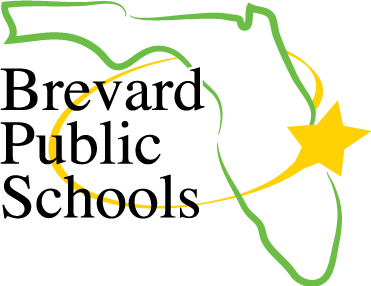 Email Security Response
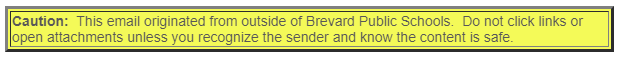 Emails from outside entities - Yellow Banner
Less trustworthy emails, high caution with links and attachments
Suspect a phishing email attempt?
Do Not Open
Screenshot--Do Not Forward
Send screenshot to tech associate
Delete without opening (or taking action in preview)
Use “Report Message” button to report phishing or junk 
email
Be suspicious of everything….
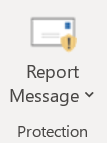 Network Security
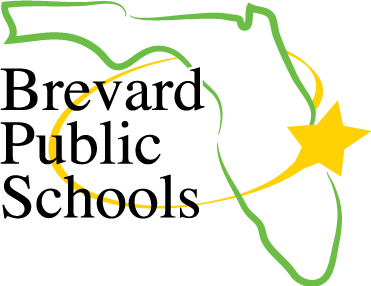 Expectation of Privacy
BPS Network is Monitored
All information on this computer system or network resources may be intercepted, recorded, read, copied and disclosed by authorized personnel for official purposes, including criminal investigations.
Brevard Public Schools
This is a Brevard Public School (BPS computer system, which may be accessed and used ONLY for authorized BPS business by authorized BPS personnel and BPS students.  All system usage and user data is subject to monitoring and audit. Unauthorized access or use of this computer system may subject violators to criminal, civil, and/or administrative action.
All information on this computer system or network resources may be intercepted, recorded, read, copied, and disclosed by and to authorized personnel for official purposes, including criminal investigations.
Such information includes sensitive data encrypted to comply with confidentiality and privacy requirements. Access or use of this computer system and any network resources by any person, whether authorized or unauthorized, constitutes consent to these terms.
By selecting OK and proceeding with a logon, you are agreeing that you have read, understand and have signed a Brevard Public Schools Acceptable Use Policy (AUP) for students or staff.
(Students Form 7540.03 F1 or Staff Form 7540.04 F1)
Always lock your PC when leaving it unattended by pressing Win+L or pressing Control, Alt, Del and selecting Lock Computer.
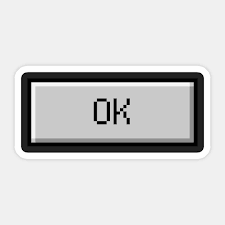 [Speaker Notes: Keep in mind that everything you do on your computer is not private, subject to monitoring, and can be made available through a public records request.]
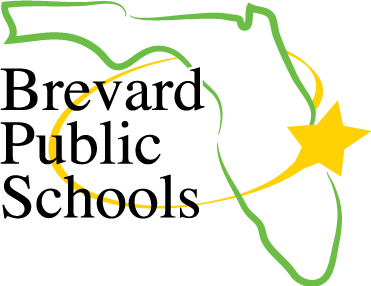 Personal Devices
Should I connect to BPS Networks on My Personal Devices?
It is your choice.  Anytime you are on a device that is connected to the BPS network, assume that you are being monitored.
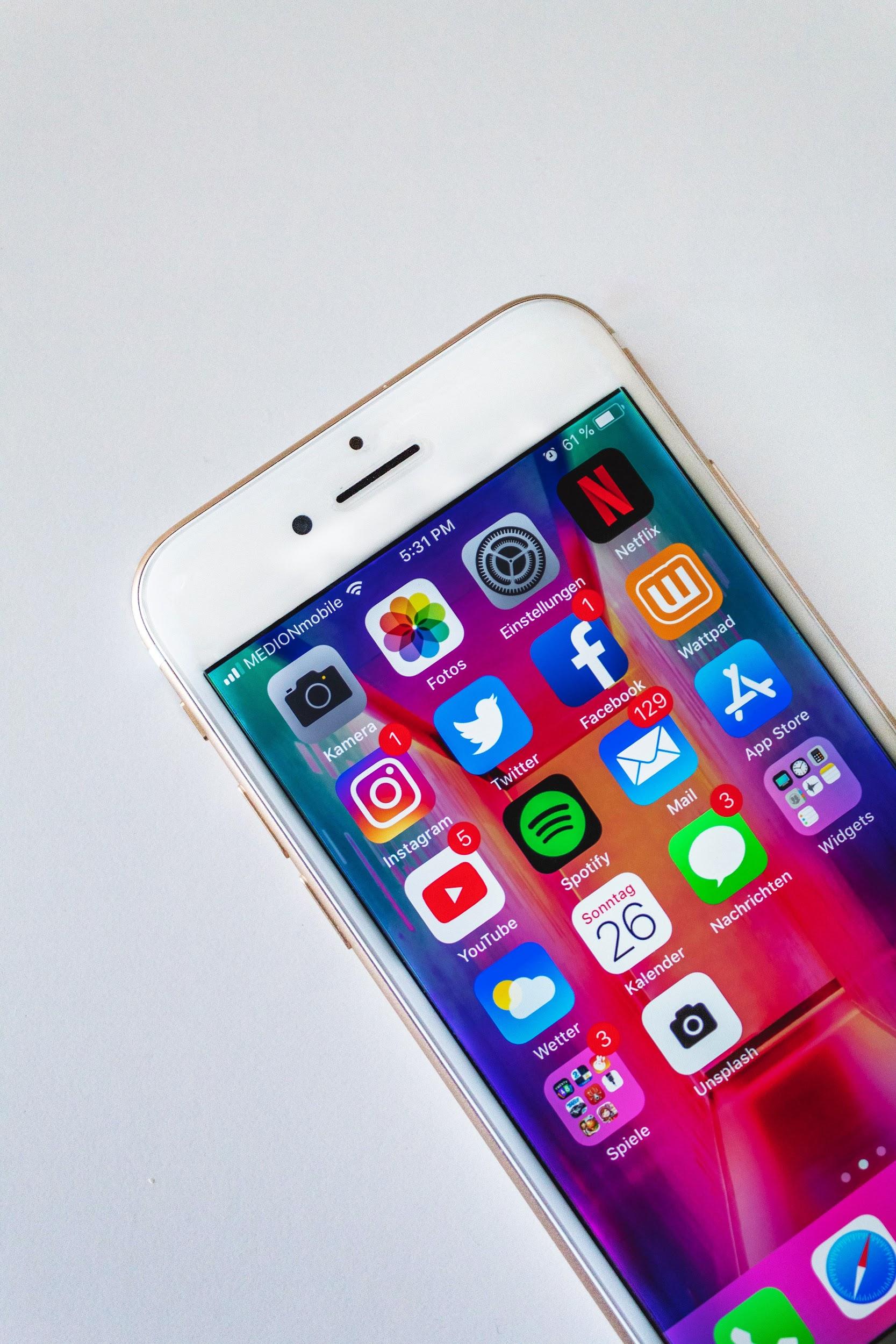 BPS Policy States - The wireless access user also agrees to and accepts that his/her access and/or connection to the Board's networks may be monitored to record dates, times, duration of access, data types, and volumes, etc., in order to identify unusual usage patterns or other suspicious activity. As with in-house computers, this is done in order to identify accounts/computers that may have been compromised by external parties.
[Speaker Notes: Personal decision, any personal device on a BPS network is subject to the same monitoring as your work device.]
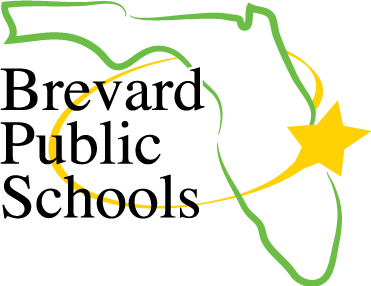 Safeguarding Information
Passwords 
Don’t share your password with anyone
Have unique passwords for each program
Store passwords in a secure location
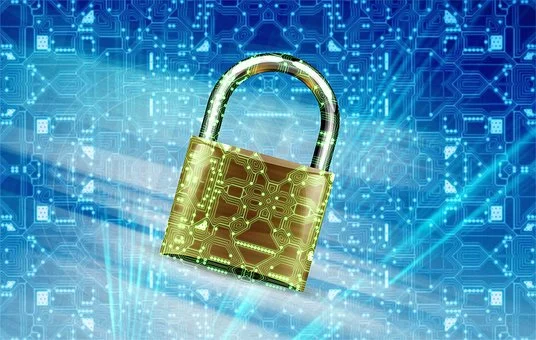 BPS Policy States - Staff members may only access the network by using their assigned network account. Use of another person's account/address/password is prohibited. Staff members may not allow other users to utilize their passwords. Staff members may not go beyond their authorized access.
[Speaker Notes: Sharing your credentials is not a good idea because what other people do on your device while logged in as you will be considered your action.  You have to rely on them to do the right thing. Don’t put yourself out there.]
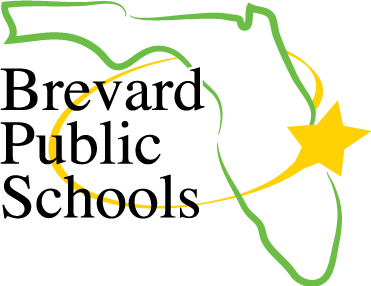 Safeguarding Information
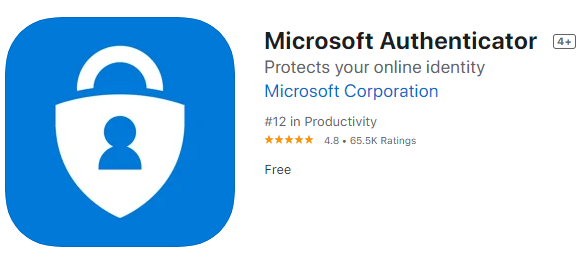 Consider setting up multi-factor authentication if you would like to access your account outside of the BPS network.
Go to bit.ly/33RzT5Y for directions

Don’t include any personal information in emails (full names, SSN, addresses, etc). Use employee ID or student ID to communicate sensitive information.
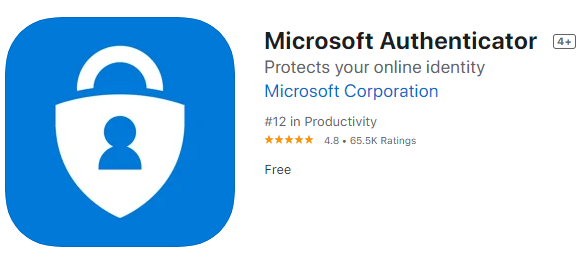 BPS Policy States -Staff members are reminded that personally identifiable student information is confidential and may not be disclosed without prior written parental permission. It is the responsibility of staff members to protect any District data kept on staff member equipment (PC, laptop, portable drives, CD's, etc.). Due diligence must be exercised in keeping this information secured. Protection (physical and/or software) measures should be used when transporting any critical data from or between District sites.
[Speaker Notes: Multi-factor authentication provides an added layer of protection. Don’t include personal information in emails.
bit.ly/33RzT5Y]
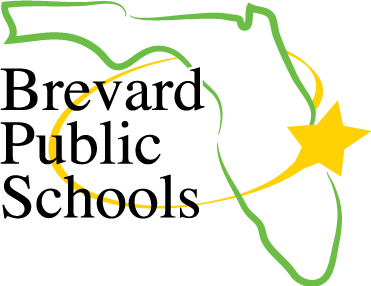 Locking Physical Devices
Lock your computer when you are not supervising it!
To quickly lock your computer, press the “Windows” and “L” keys at the same time. (On a Mac use control + shift + power).
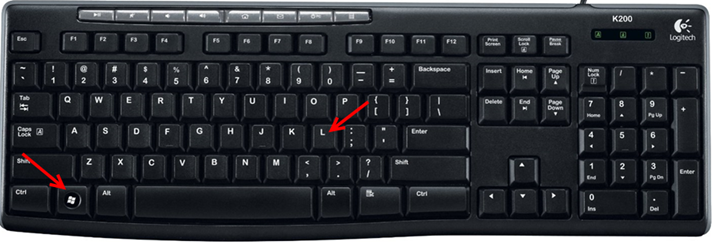 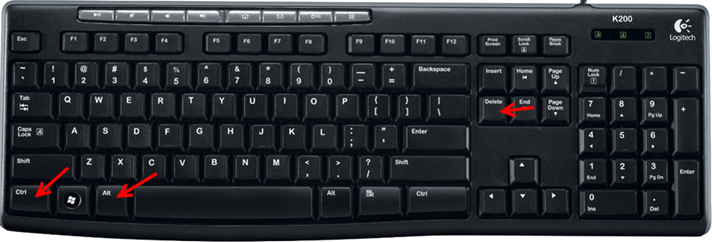 To unlock your computer, press the “Ctrl”, “Alt” and “Delete” keys at the same time and sign back in.
[Speaker Notes: Don’t walk away without locking your computer]
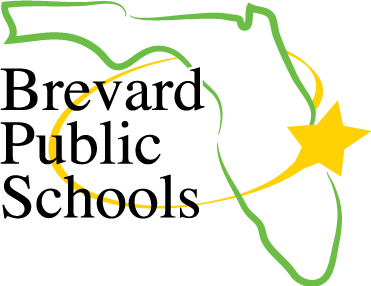 Physical Devices Care
Proper Transport and Care of your Computer
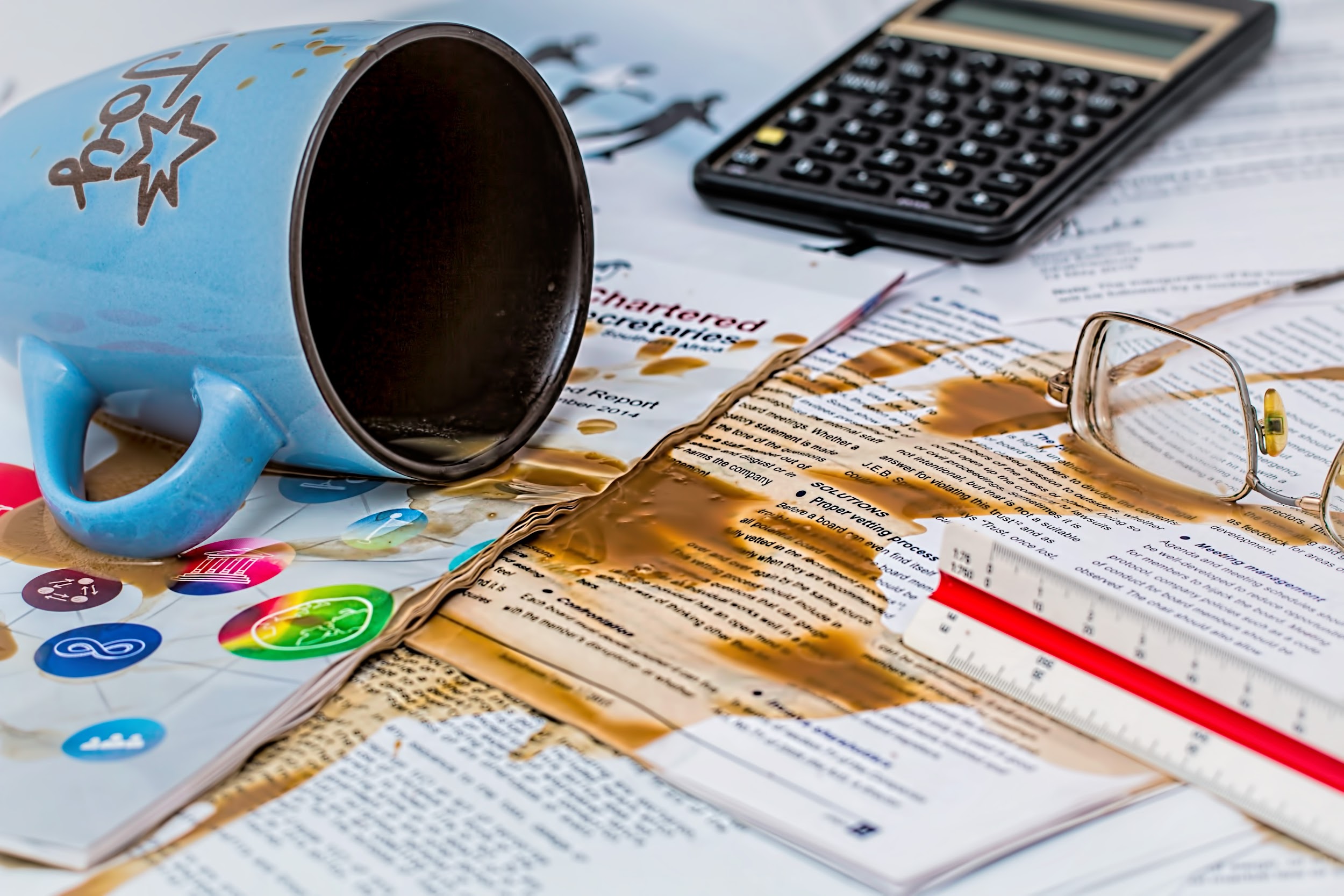 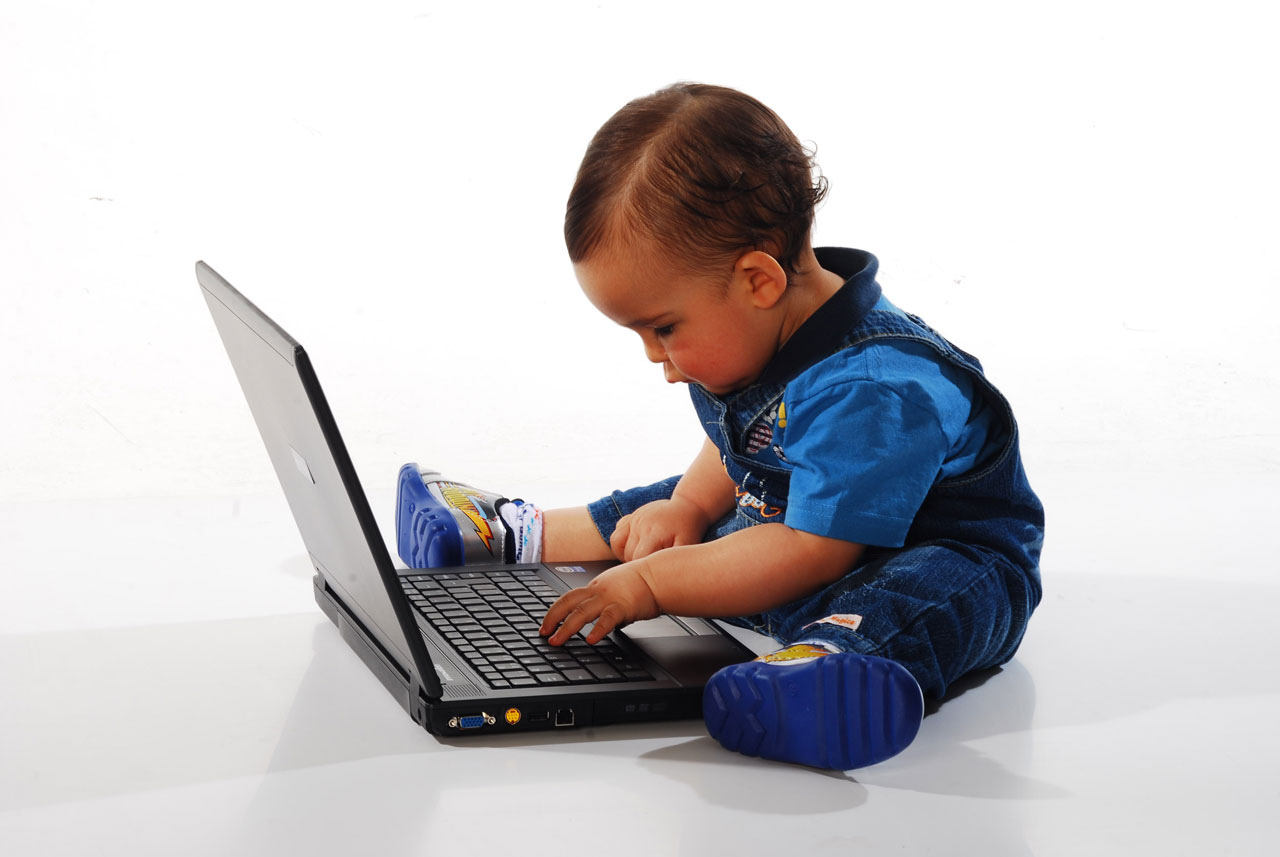 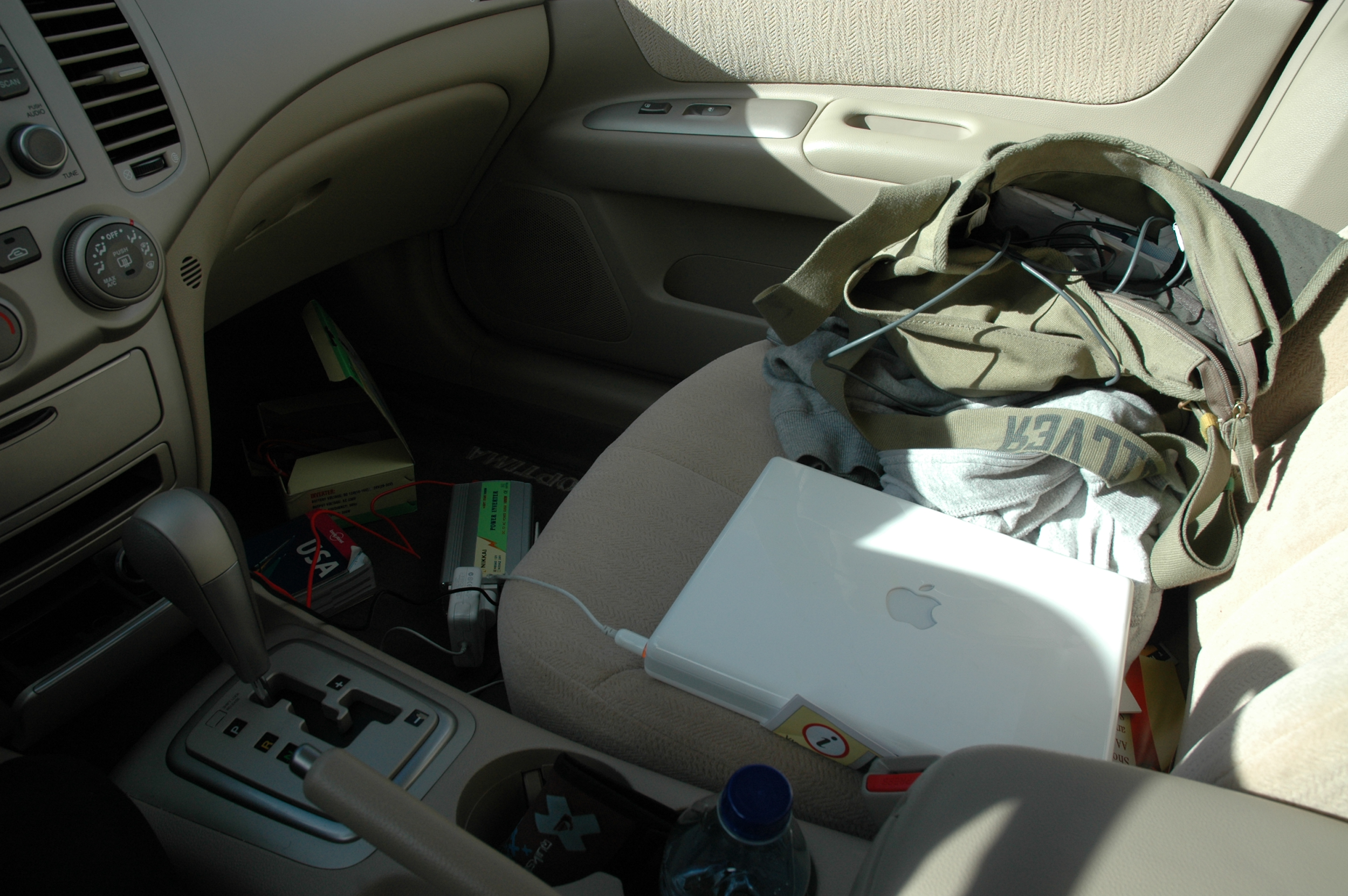 If device malfunctions, is stolen, damaged, or compromised, see your school or department tech specialist.
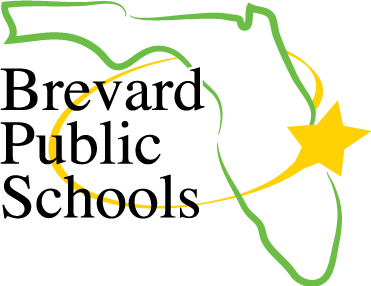 Physical Devices Usage
Use Caution When:

Connecting to non-BPS networks
Giving substitutes access to your device 
Allowing a student or co-worker to use a device when you are logged in
Allowing a family member to access a take home device
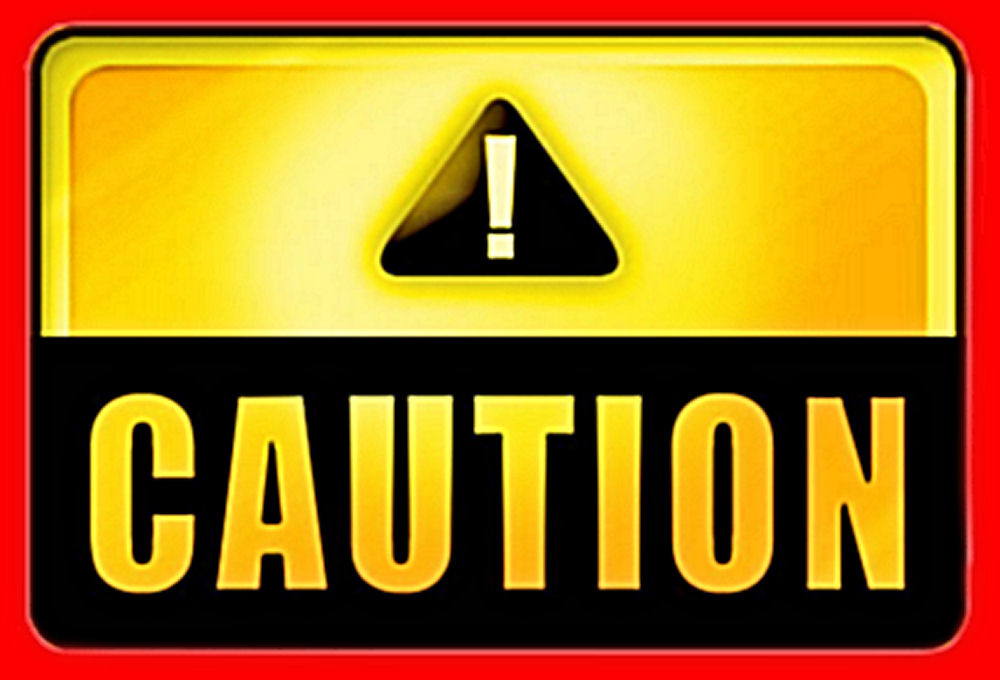 [Speaker Notes: Remember you are responsible for anything anyone else does on your device when you are logged in.  (Discuss each bullet)]
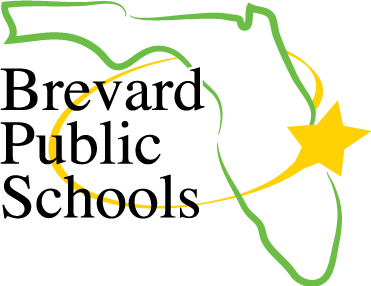 Acceptable Use Policy (AUP)
Includes:

Any use of the network for commercial purposes (e.g., purchasing or offering for sale personal products or services by staff members), advertising, or political lobbying is prohibited.
If a staff member inadvertently accesses material that is prohibited, s/he should immediately disclose the inadvertent access to the building principal. This will protect the staff member against an allegation that s/he intentionally violated this provision.
All communications and information accessible via the Internet should be assumed to be private property (i.e., copyrighted and/or trademarked). All copyright issues regarding software, information, and attributions/acknowledgement of authorship must be respected.
[Speaker Notes: All employees sign an AUP upon hiring. This is an agreement that you will use the network and technology appropriately.]
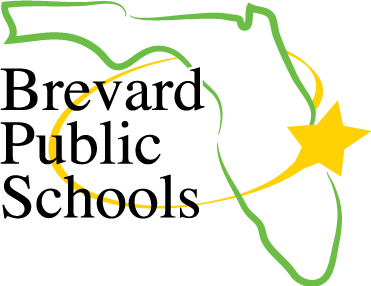 FERPA
FERPA - The Family Educational Rights and Privacy Act

FERPA is a federal law that requires confidentiality by telling what information it may share, and when and with whom they may share such information.  It also gives the parents the right to consent to disclosure of their child’s personally identifiable information (PII)

Educational Records

Directory Information vs. Non-Directory Information
[Speaker Notes: Human Resources will give you more information on this.  Educational Technology closely follows FERPA guidelines when selecting Educational Software and Programs for students.]
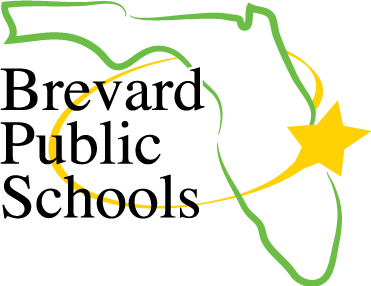 FERPA
Directory

Not considered harmful to students if publically released: 

First Name
Age
Grade Level
Non-Directory

Non-Directory are more sensitive than directory information: 

Social Security
Student ID Numbers
Academic Grades
Disciplinary History
Attendance Records
Student Schedules
[Speaker Notes: Educational Technology considers these guidelines when making technology purchases.]
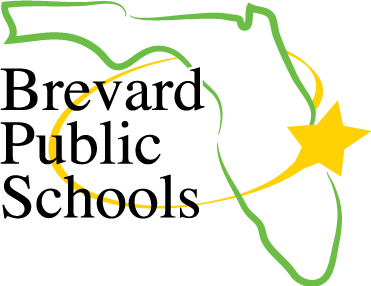 FERPA Do and Don’t
Do:
Ask
Am I sharing student info?
Can someone ID my student from this information?
Do I have parental consent?
Shred personally identifiable information documents
Use ed tech approved by district/school
Check for parental consent before including non-directory info in a student recommendation
Don’t
Use educational technology programs that are not approved and that share personally identifiable information
Send student grades and other non-directory info via email--use the phone
Publically post students’ personal info online without parental consent
Use social networks to connect students with classroom pages and events
[Speaker Notes: Commonsense.org to check reviews]
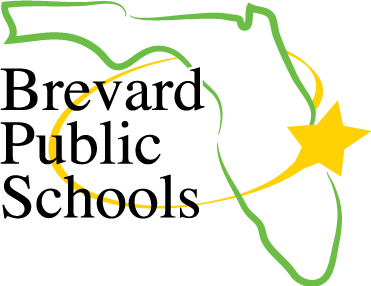 Security Incident Response
You are our eyes and ears for security incidents.

Remain alert and vigilant
If there is an incident notify your administrator and technology associate
Report the incident to the Help Desk - 633-1000 x11735
Do not power off the computer if there is suspected vulnerability or cyber threat (lose the evidence from memory) 
Remove the network cable or disconnect from the wireless network
Preserve evidence (screenshots)
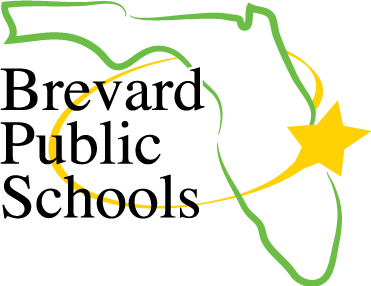 Who to Call